Chapter 6
A Tour of the Cell
© 2011 Pearson Education, Inc.
Overview: The Cell Theory
All organisms are made of cells
The basic unit of life is the cell
All cells come from preexisting cells
[Speaker Notes: For the Discovery Video Cells, go to Animation and Video Files.]
History of Cells
Robert Hooke - Observed cells in cork.
Coined the term "cells” in 1665
1838 - M.J. Schleiden, all plants are made of cells.
1839 - T. Schwann, all animals are made of cells.
© 2011 Pearson Education, Inc.
Concept 6.1: Biologists use microscopes and the tools of biochemistry to study cells
Though usually too small to be seen by the unaided eye, cells can be complex
Three important parameters of microscopy
Magnification, the ratio of an object’s image size to its real size
Resolution, the measure of the clarity of the image, or the minimum distance of two distinguishable points
Contrast, visible differences in parts of the sample (1)
© 2011 Pearson Education, Inc.
Three important parameters of microscopy
Magnification, the ratio of an object’s image size to its real size
Resolution, the measure of the clarity of the image, or the minimum distance of two distinguishable points
Contrast, visible differences in parts of the sample
Figure 6.2
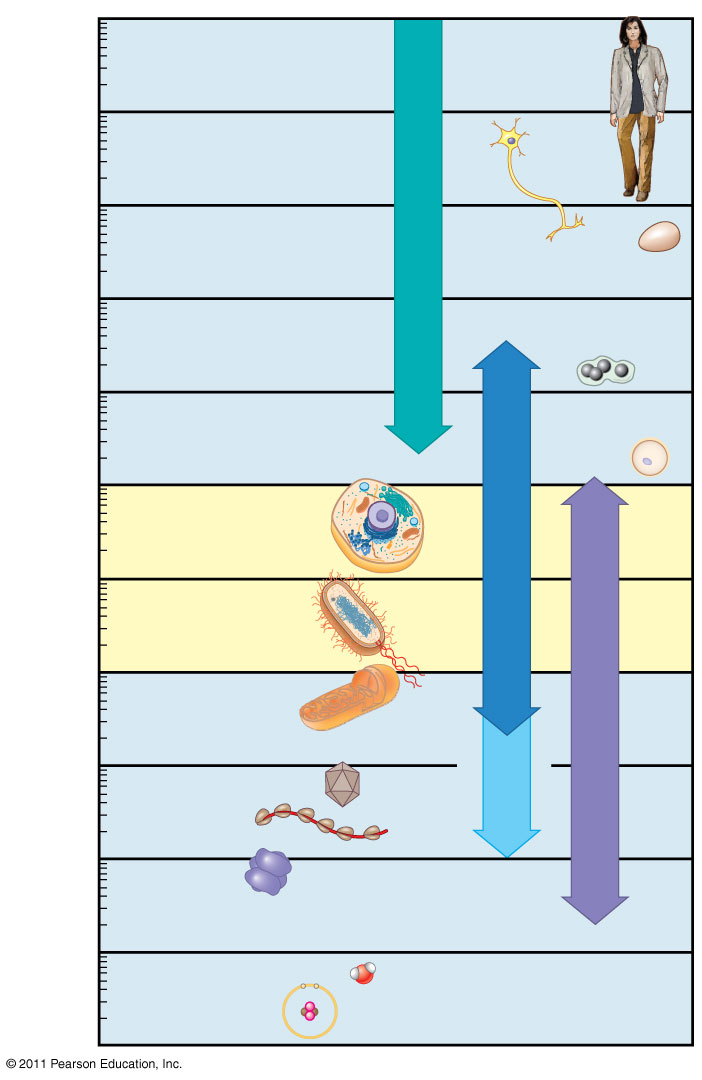 10 m
Human height
1 m
Length of somenerve andmuscle cells
0.1 m
Unaided eye
Chicken egg
1 cm
Frog egg
1 mm
Human egg
100 m
Most plant andanimal cells
Light microscopy
10 m
Nucleus
Most bacteria
Mitochondrion
1 m
Smallest bacteria
Electron microscopy
Super-resolutionmicroscopy
100 nm
Viruses
Ribosomes
10 nm
Proteins
Lipids
1 nm
Small molecules
Atoms
0.1 nm
[Speaker Notes: Figure 6.2 The size range of cells.]
Figure 6.3a
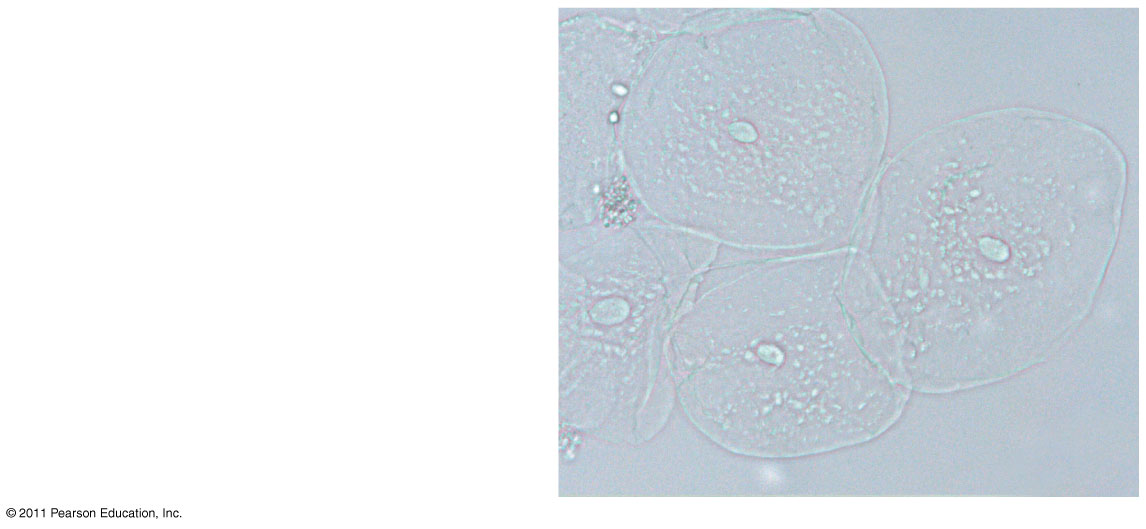 Brightfield
(unstained specimen)
50 m
[Speaker Notes: Figure 6.3 Exploring: Microscopy]
Figure 6.3b
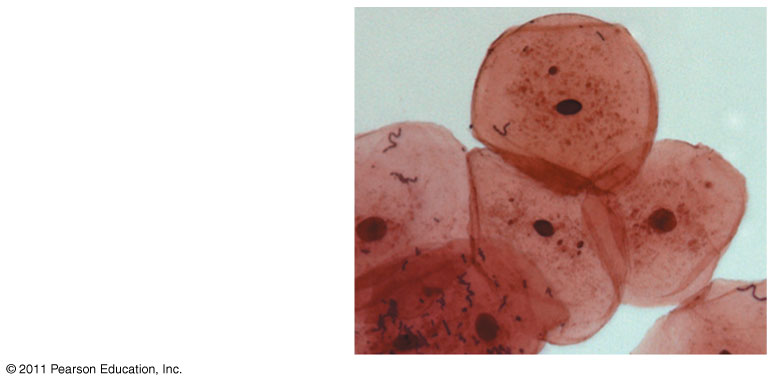 Brightfield
(stained specimen)
[Speaker Notes: Figure 6.3 Exploring: Microscopy]
Figure 6.3i
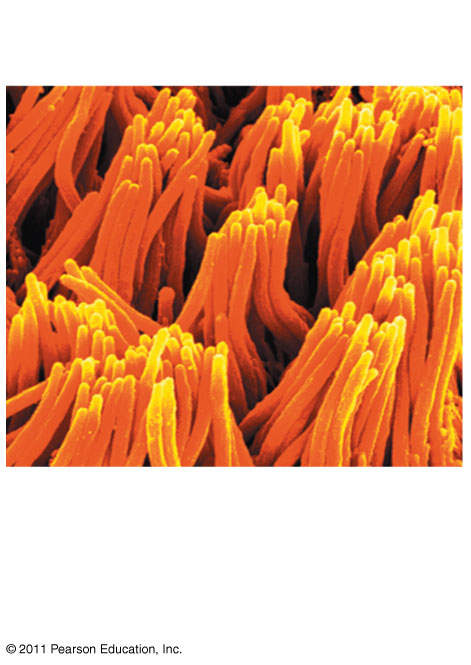 Cilia
2 m
Scanning electronmicroscopy (SEM) (2 & 3)
[Speaker Notes: Figure 6.3 Exploring: Microscopy]
Figure 6.3j
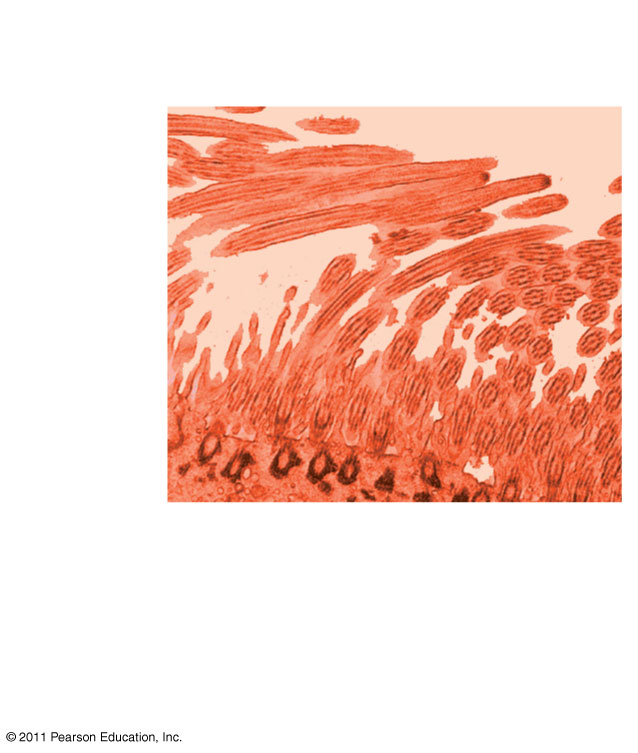 Cross sectionof cilium
Longitudinal sectionof cilium
2 m
Transmission electronmicroscopy (TEM) (2 & 3)
[Speaker Notes: Figure 6.3 Exploring: Microscopy]
© 2011 Pearson Education, Inc.
Cell Fractionation
Cell fractionation takes cells apart and separates the major organelles from one another
Centrifuges fractionate cells into their component parts
Cell fractionation enables scientists to determine the functions of organelles
Biochemistry and cytology help correlate cell function with structure
Figure 6.4
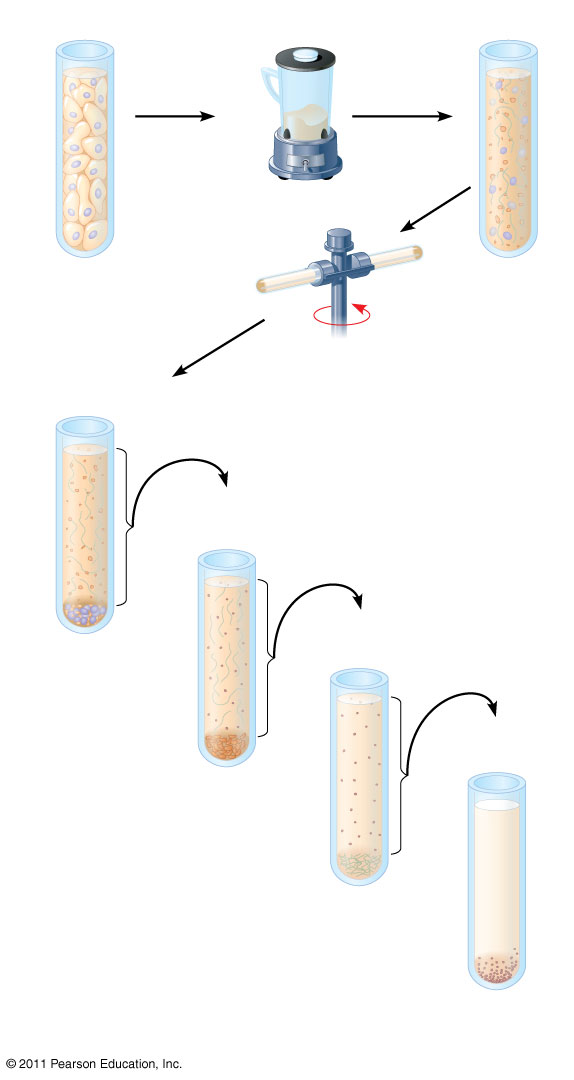 TECHNIQUE
(4)
Homogenization
Tissuecells
Homogenate
Centrifuged at1,000 g(1,000 times theforce of gravity)for 10 min
Centrifugation
Supernatantpoured intonext tube
Differentialcentrifugation
20,000 g
20 min
80,000 g
60 min
Pellet rich innuclei andcellular debris
150,000 g
3 hr
Pellet rich inmitochondria(and chloro-plasts if cellsare from a plant)
Pellet rich in“microsomes”(pieces of plasmamembranes andcells’ internalmembranes)
Pellet rich inribosomes
[Speaker Notes: Figure 6.4 Research Method: Cell Fractionation]
© 2011 Pearson Education, Inc.
Concept 6.2: Eukaryotic cells have internal membranes that compartmentalize their functions
The basic structural and functional unit of every organism is one of two types of cells: prokaryotic or eukaryotic
Only organisms of the domains Bacteria and Archaea consist of prokaryotic cells (5)
Protists, fungi, animals, and plants all consist of eukaryotic cells
© 2011 Pearson Education, Inc.
Comparing Prokaryotic and Eukaryotic Cells
Basic features of all cells 
Plasma membrane
Semifluid substance called cytosol
Chromosomes (carry genes)
Ribosomes (make proteins)
© 2011 Pearson Education, Inc.
Eukaryotic cells are characterized by having
DNA in a nucleus that is bounded by a membranous nuclear envelope
Membrane-bound organelles
Cytoplasm in the region between the plasma membrane and nucleus
Eukaryotic cells are generally much larger than prokaryotic cells
© 2011 Pearson Education, Inc.
Prokaryotic cells are characterized by having
No nucleus
DNA in an unbound region called the nucleoid (unlike eukaryotes; in nucleus) (6)
No membrane-bound organelles
Cytoplasm bound by the plasma membrane
Figure 6.5
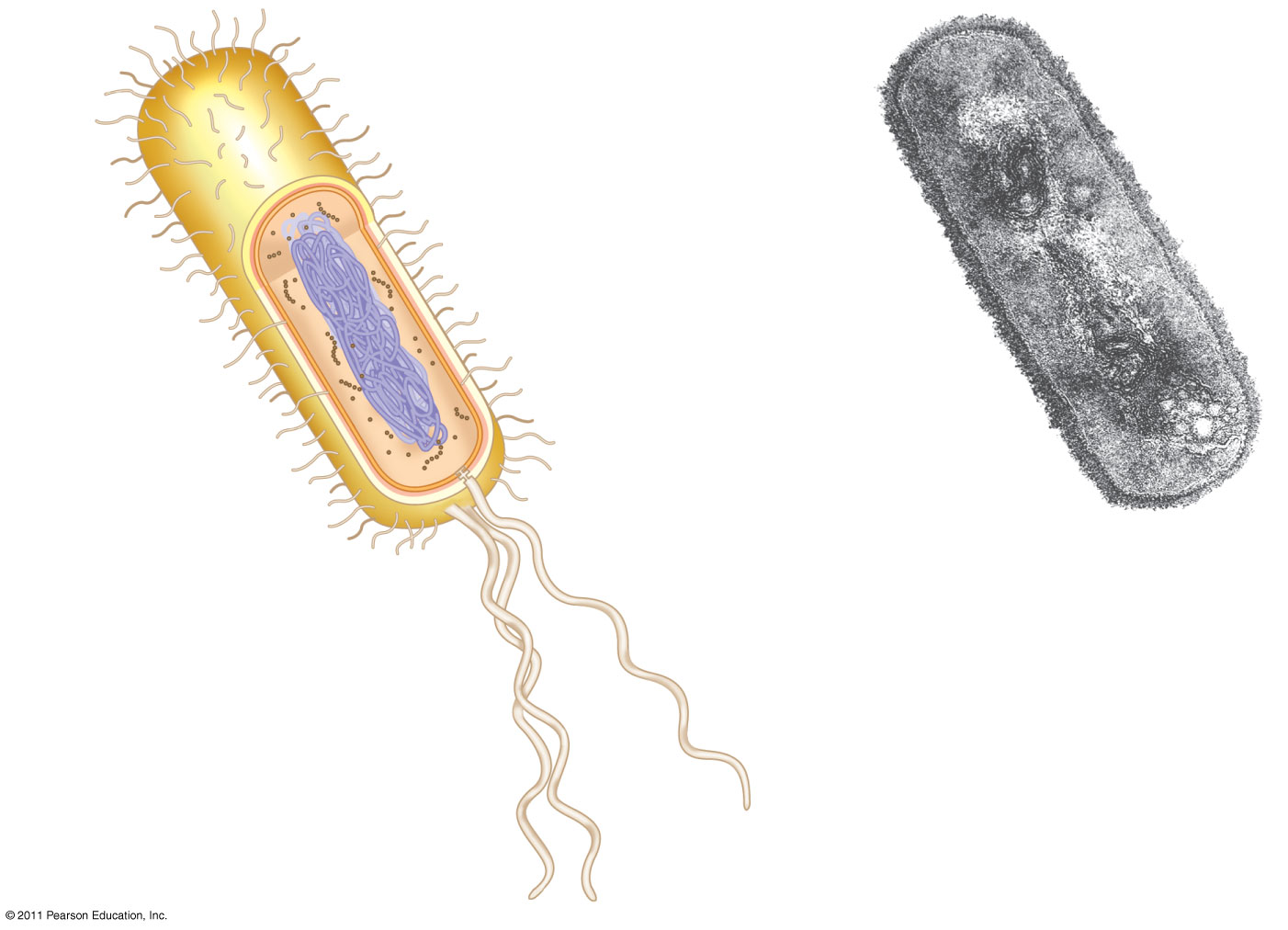 7.
Fimbriae
Nucleoid
Ribosomes
Plasmamembrane
Bacterialchromosome
Cell wall
Capsule
0.5 m
Flagella
(b)
(a)
A thin sectionthrough thebacterium Bacilluscoagulans (TEM)
A typicalrod-shapedbacterium
[Speaker Notes: Figure 6.5 A prokaryotic cell.]
© 2011 Pearson Education, Inc.
Metabolic requirements set upper limits on the size of cells 
The surface area to volume ratio of a cell is critical
As the surface area increases by a factor of n2, the volume increases by a factor of n3
Small cells have a greater surface area relative to volume
(8)
Figure 6.7
Surface area increases whiletotal volume remains constant
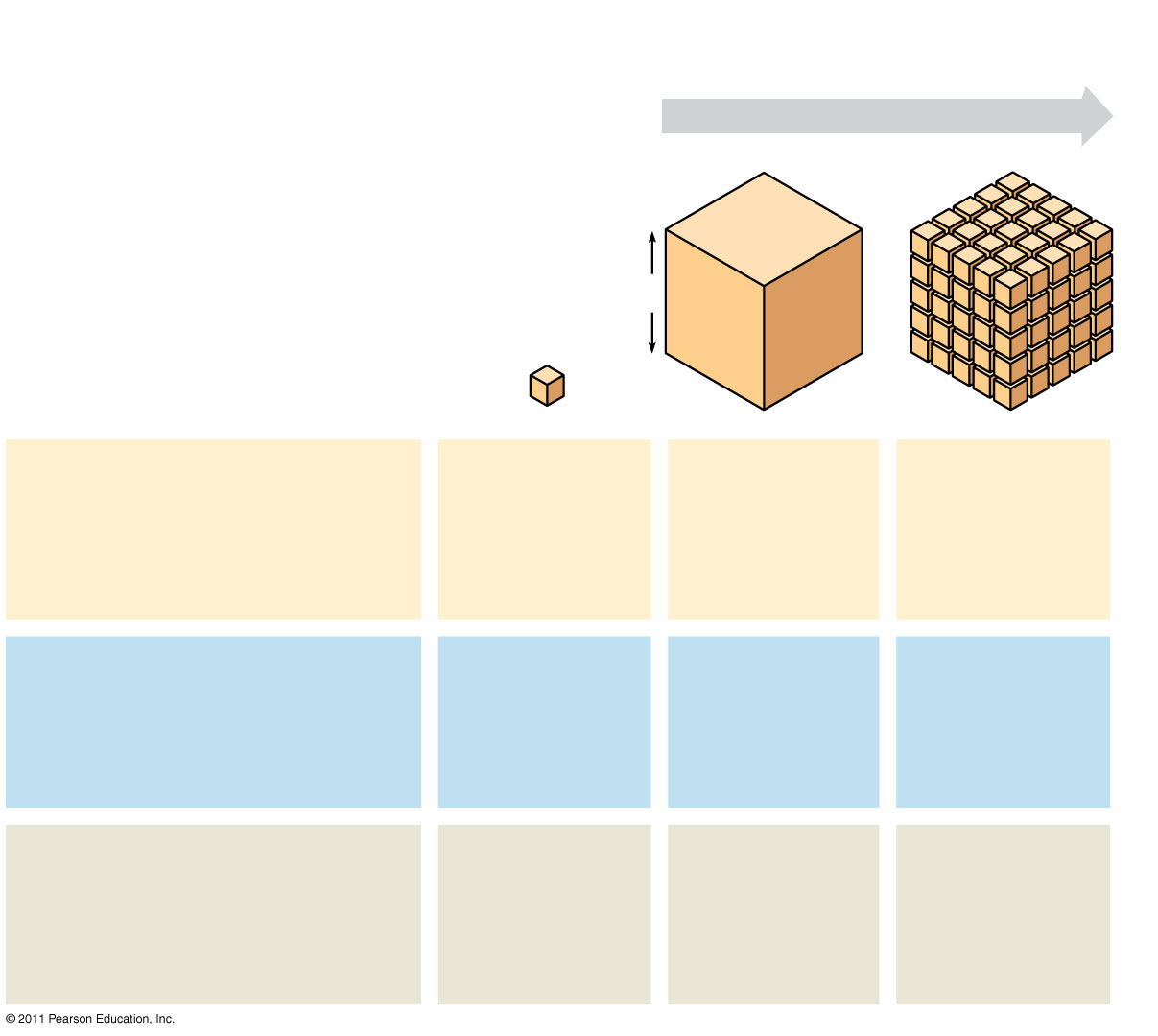 5
1
1
Total surface area[sum of the surface areas(height  width) of all boxsides  number of boxes]
6
150
750
Total volume[height  width  length number of boxes]
1
125
125
Surface-to-volume(S-to-V) ratio[surface area  volume]
6
1.2
6
[Speaker Notes: Figure 6.7 Geometric relationships between surface area and volume.]
© 2011 Pearson Education, Inc.
A Panoramic View of the Eukaryotic Cell
A eukaryotic cell has internal membranes that partition the cell into organelles
Plant and animal cells have most of the same organelles
VCAC Animation
Figure 6.8a
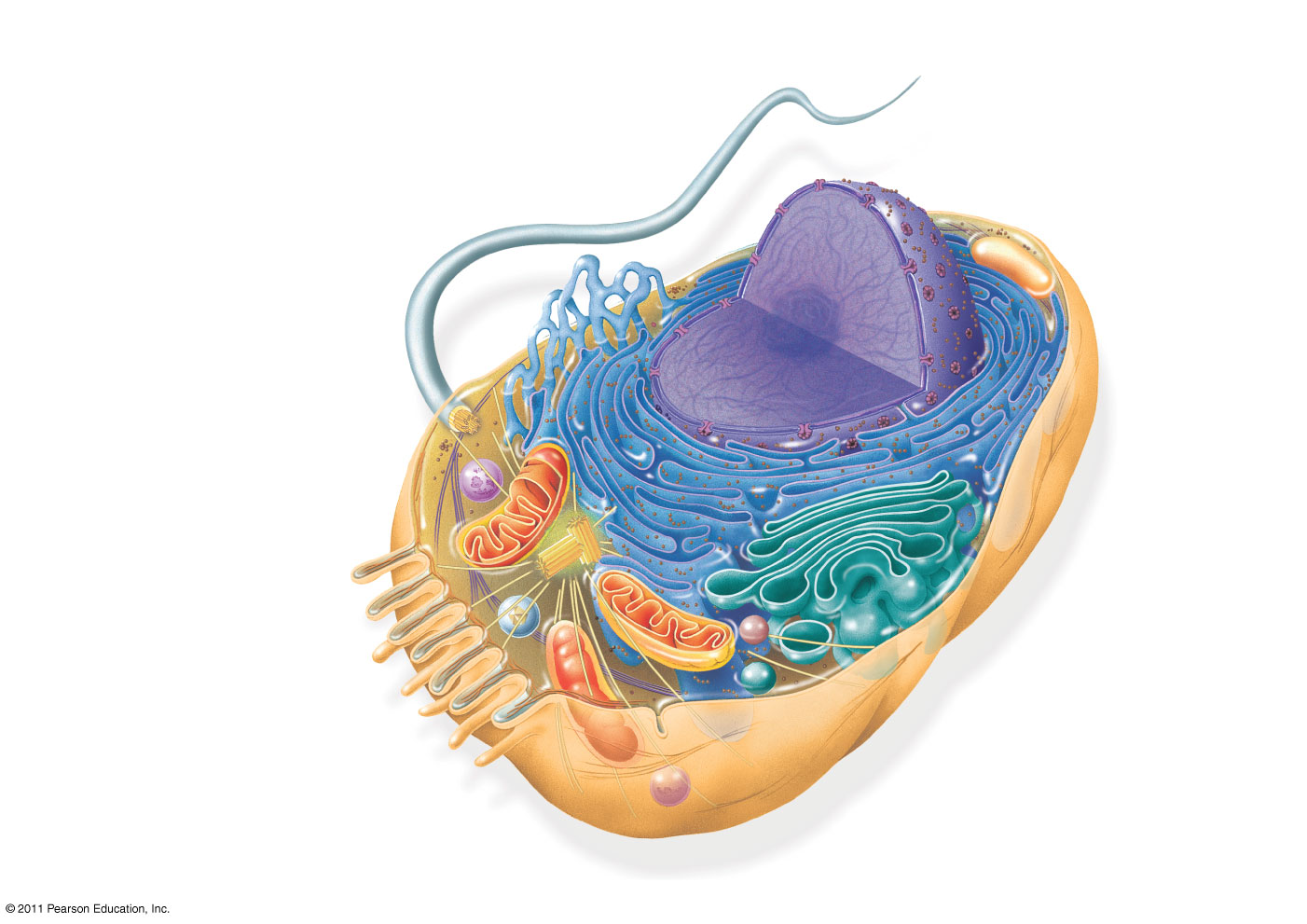 ENDOPLASMIC RETICULUM (ER)
Nuclearenvelope
SmoothER
RoughER
9.
Flagellum
NUCLEUS
Nucleolus
Chromatin
Centrosome
Plasmamembrane
CYTOSKELETON:
Microfilaments
Intermediate filaments
Microtubules
Ribosomes
Microvilli
Golgi apparatus
Peroxisome
Lysosome
Mitochondrion
[Speaker Notes: Figure 6.8 Exploring: Eukaryotic Cells]
Figure 6.8c
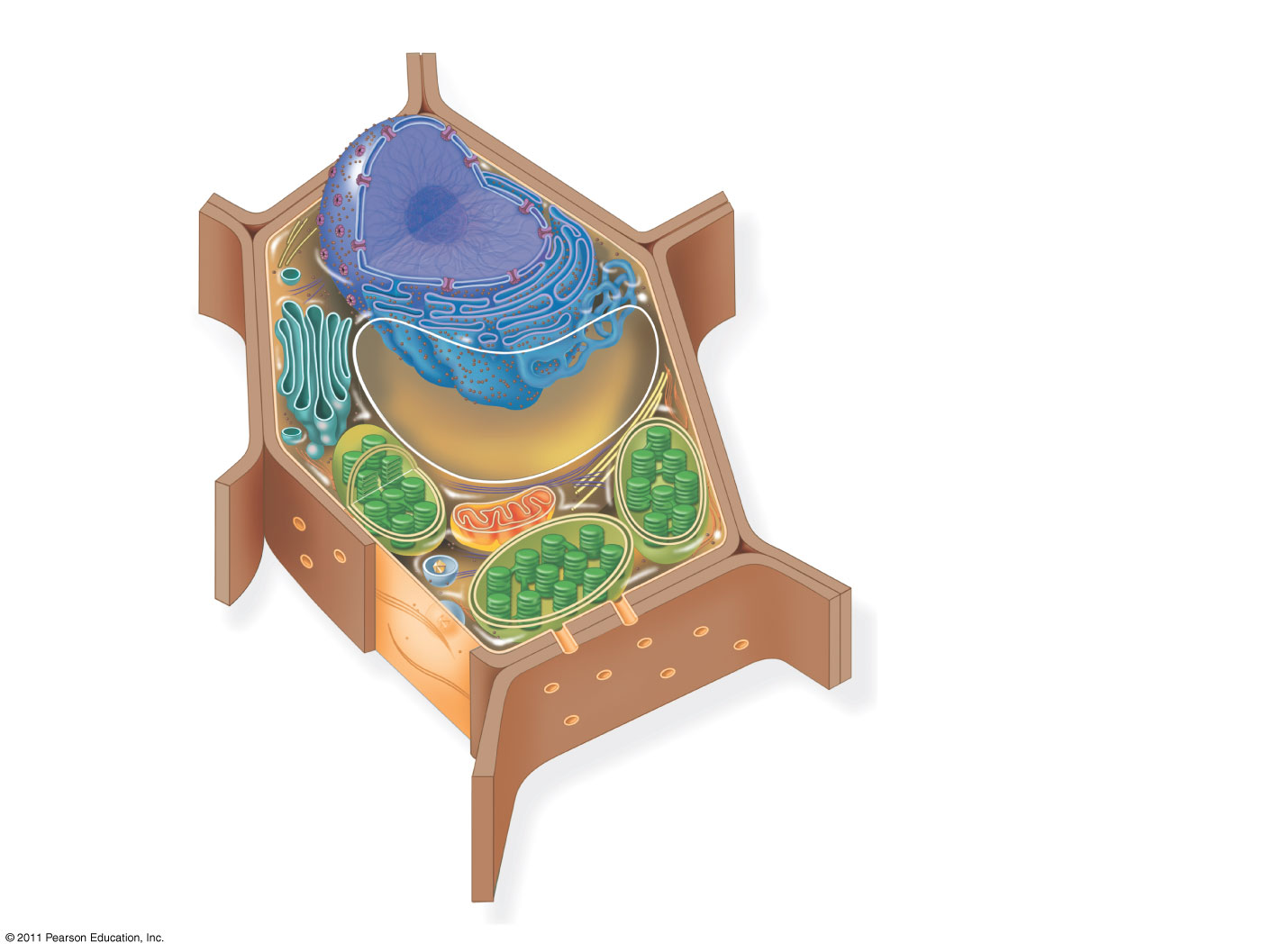 Nuclearenvelope
Roughendoplasmicreticulum
Smoothendoplasmicreticulum
NUCLEUS
Nucleolus
Chromatin
Ribosomes
Central vacuole
Golgiapparatus
Microfilaments
Intermediatefilaments
CYTOSKELETON
Microtubules
Mitochondrion
Peroxisome
Chloroplast
Plasma membrane
Cell wall
Plasmodesmata
Wall of adjacent cell
[Speaker Notes: Figure 6.8 Exploring: Eukaryotic Cells]
© 2011 Pearson Education, Inc.
Concept 6.3: The eukaryotic cell’s genetic instructions are housed in the nucleus and carried out by the ribosomes
The nucleus contains most of the DNA in a eukaryotic cell
Ribosomes use the information from the DNA to make proteins
Figure 6.9
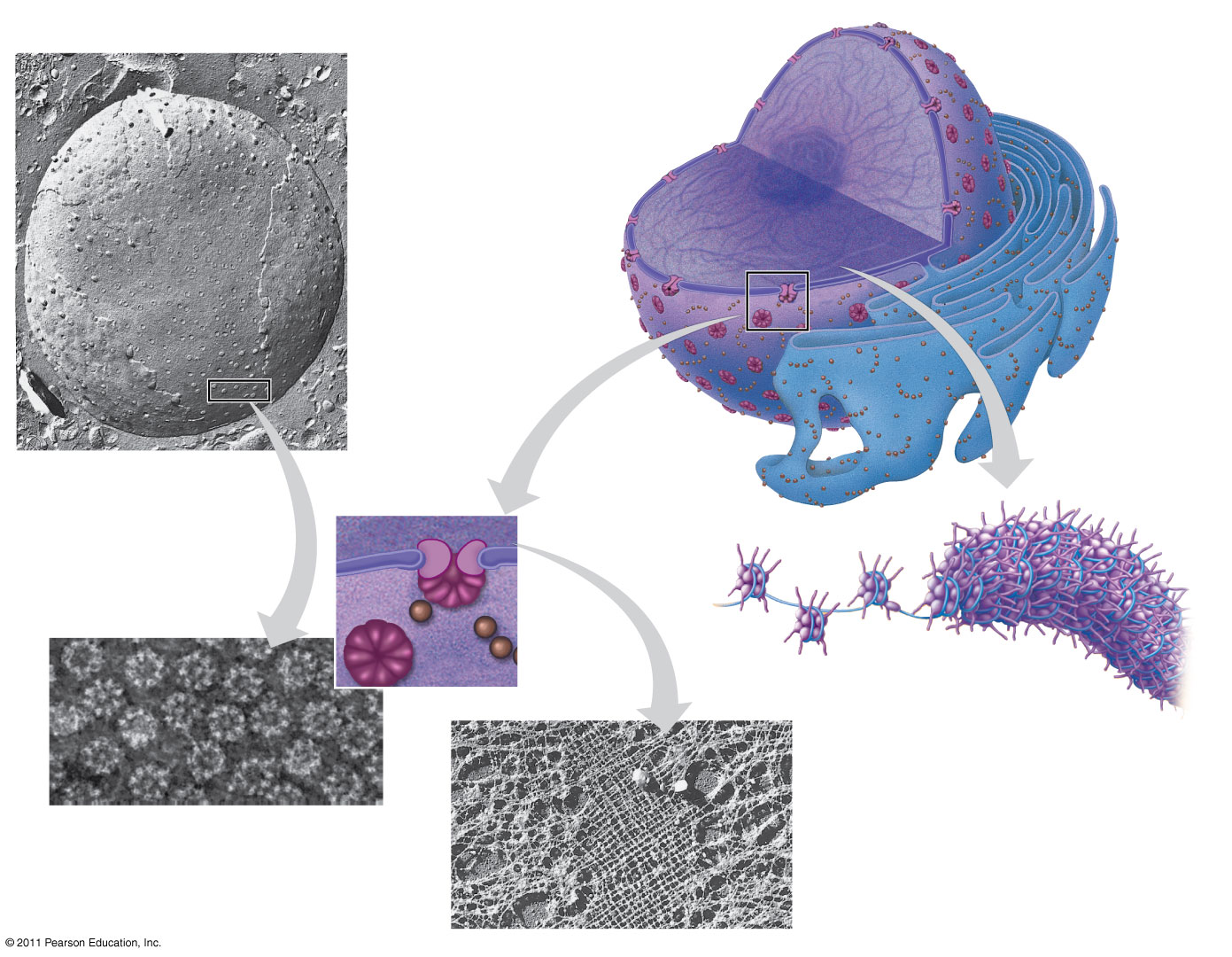 1 m
Nucleus
10 11
14
Nucleolus
Chromatin
Nuclear envelope:
Inner membrane
Outer membrane
Nuclear pore
Rough ER
Porecomplex
Surface of nuclearenvelope
Ribosome
Close-upof nuclearenvelope
Chromatin
0.25 m
1 m
Pore complexes (TEM)
Nuclear lamina (TEM)
[Speaker Notes: Figure 6.9 The nucleus and its envelope.]
© 2011 Pearson Education, Inc.
Pores regulate the entry and exit of molecules from the nucleus
The shape of the nucleus is maintained by the nuclear lamina, which is composed of protein 
the nuclear matrix is the network of fibers found throughout the inside of a cell nucleus and is somewhat analogous to the cell cytoskeleton
(12)
© 2011 Pearson Education, Inc.
In the nucleus, DNA is organized into discrete units called chromosomes
Each chromosome is composed of a single DNA molecule associated with proteins 
The DNA and proteins of chromosomes are together called chromatin
Chromatin condenses to form discrete chromosomes as a cell prepares to divide
The nucleolus is located within the nucleus and is the site of ribosomal RNA (rRNA) synthesis (13)
© 2011 Pearson Education, Inc.
Ribosomes: Protein Factories
Ribosomes are particles made of ribosomal RNA and protein
Ribosomes carry out protein synthesis in two locations
In the cytosol (free ribosomes)-”in house” proteins
On the outside of the endoplasmic reticulum or the nuclear envelope (bound ribosomes)-secreted proteins
(15 & 16)
[Speaker Notes: For the Cell Biology Video Staining of Endoplasmic Reticulum, go to Animation and Video Files.]
© 2011 Pearson Education, Inc.
Concept 6.4: The endomembrane system regulates protein traffic and performs metabolic functions in the cell
Components of the endomembrane system (17)
Nuclear envelope
Endoplasmic reticulum
Golgi apparatus
Lysosomes
Vacuoles
Plasma membrane
These components are either continuous or connected via transfer by vesicles
Figure 6.11
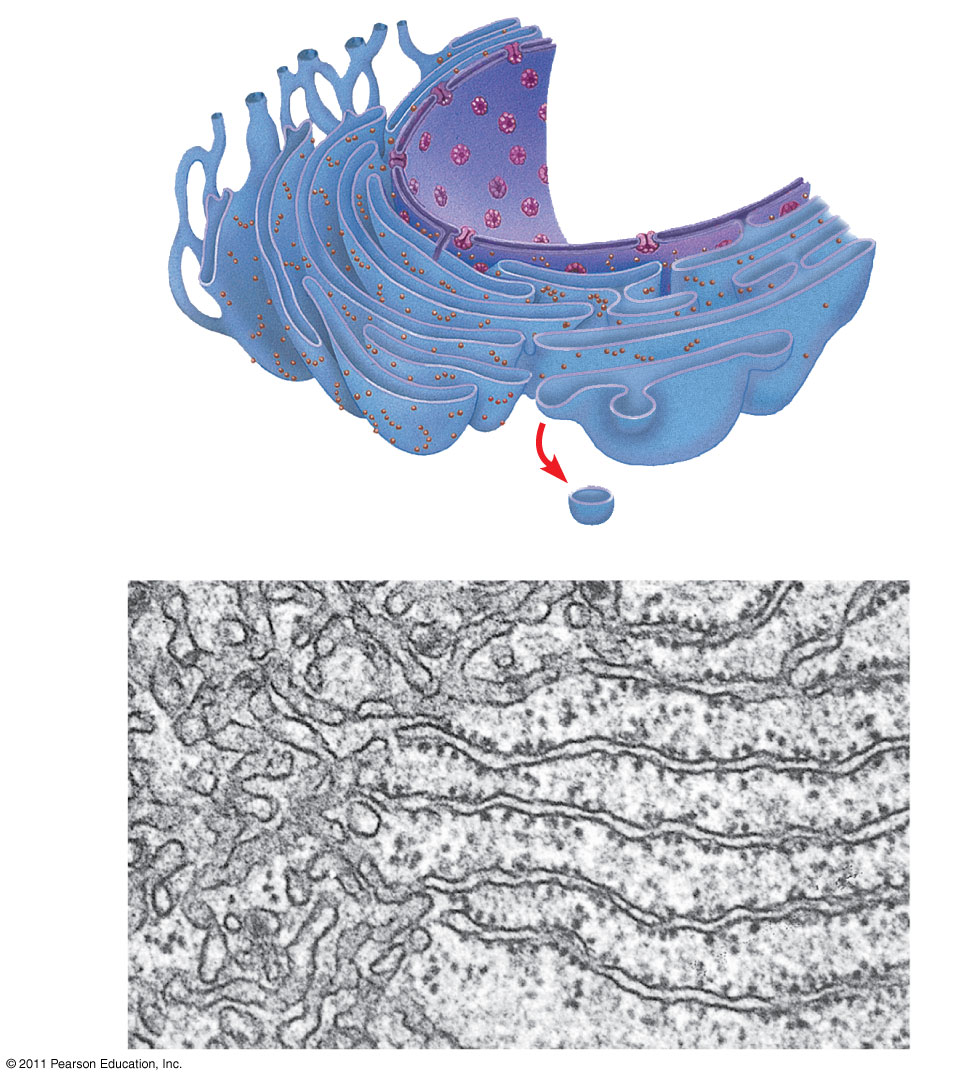 Smooth ER
Nuclearenvelope
Rough ER
18
ER lumen
Cisternae
Transitional ER
Ribosomes
Transport vesicle
200 nm
Rough ER
Smooth ER
[Speaker Notes: Figure 6.11 Endoplasmic reticulum (ER).]
© 2011 Pearson Education, Inc.
Functions of Smooth ER
The smooth ER
Synthesizes lipids
Metabolizes carbohydrates
Detoxifies drugs and poisons
Stores calcium ions
(19 & 20)
© 2011 Pearson Education, Inc.
Functions of Rough ER
The rough ER
Has bound ribosomes, which secrete glycoproteins (proteins covalently bonded to carbohydrates)
Distributes transport vesicles, proteins surrounded by membranes
Is a membrane factory for the cell
(21 & 22)
© 2011 Pearson Education, Inc.
The Golgi Apparatus: Shipping and Receiving Center
The Golgi apparatus consists of flattened membranous sacs called cisternae
Functions of the Golgi apparatus
Modifies products of the ER
Manufactures certain macromolecules
Sorts and packages materials into transport vesicles
[Speaker Notes: For the Cell Biology Video ER to Golgi Traffic, go to Animation and Video Files.
For the Cell Biology Video Golgi Complex in 3D, go to Animation and Video Files.
For the Cell Biology Video Secretion From the Golgi, go to Animation and Video Files.]
Figure 6.12
23
cis face(“receiving” side ofGolgi apparatus)
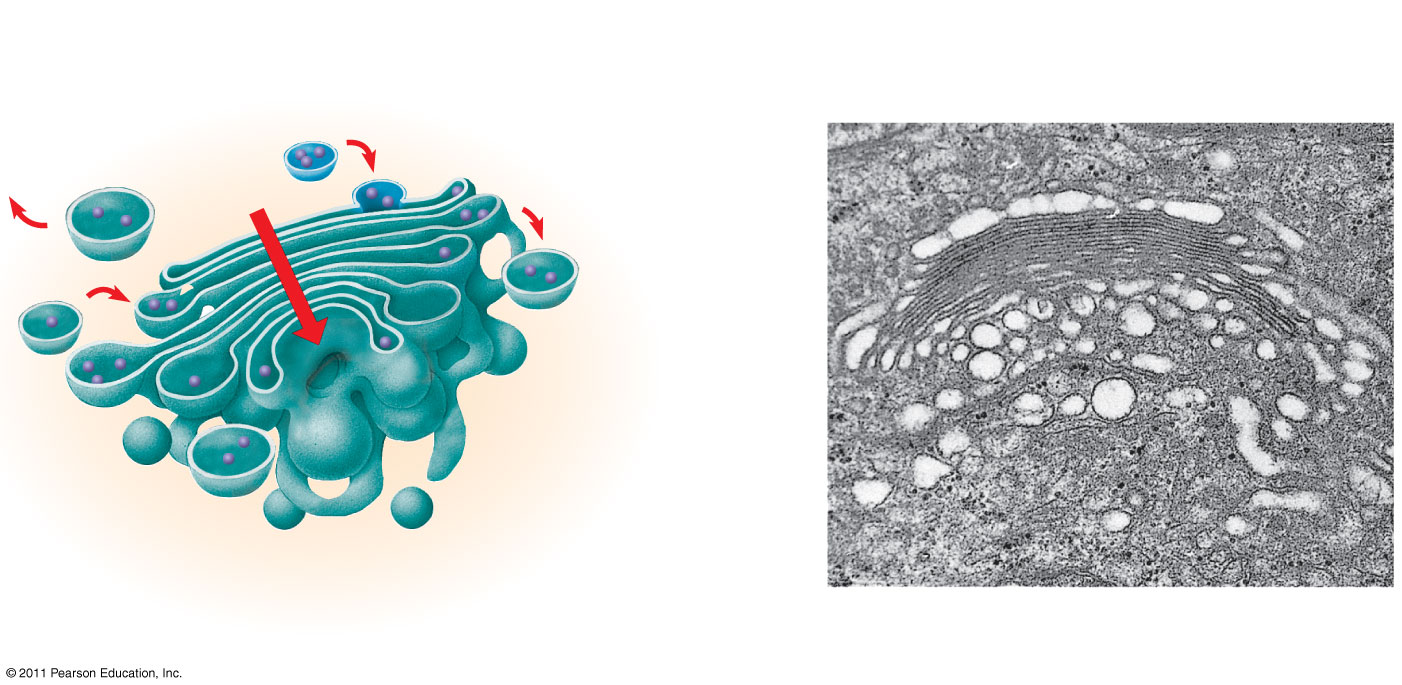 0.1 m
Cisternae
trans face(“shipping” side ofGolgi apparatus)
TEM of Golgi apparatus
[Speaker Notes: Figure 6.12 The Golgi apparatus.]
© 2011 Pearson Education, Inc.
Lysosomes: Digestive Compartments
A lysosome is a membranous sac of hydrolytic enzymes that can digest macromolecules
Lysosomal enzymes can hydrolyze proteins, fats, polysaccharides, and nucleic acids
Lysosomal enzymes work best in the acidic environment inside the lysosome
(24)
© 2011 Pearson Education, Inc.
Some types of cell can engulf another cell by phagocytosis; this forms a food vacuole
Ex. Macrophages (25)
A lysosome fuses with the food vacuole and digests the molecules
Lysosomes also use enzymes to recycle the cell’s own organelles and macromolecules, a process called autophagy (26)
Tay Sach’s is a lysosomal disorder that results in the buildup of a lipid in nerve cells impairing their function.(27)
[Speaker Notes: For the Cell Biology Video Phagocytosis in Action, go to Animation and Video Files.]
Figure 6.13b
Vesicle containingtwo damagedorganelles
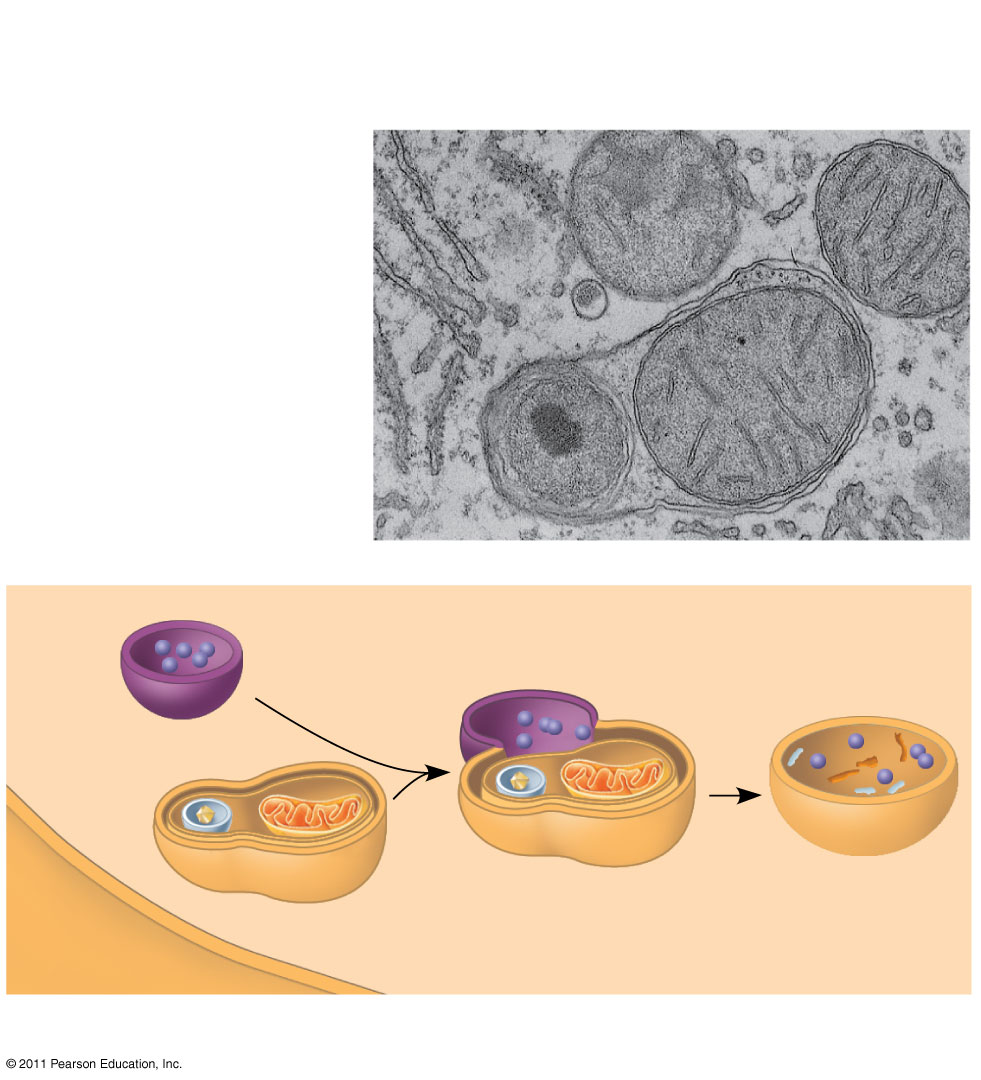 1 m
Mitochondrionfragment
Peroxisomefragment
Lysosome
Peroxisome
Digestion
Mitochondrion
Vesicle
(b) Autophagy
[Speaker Notes: Figure 6.13 Lysosomes.]
© 2011 Pearson Education, Inc.
Vacuoles: Diverse Maintenance Compartments
A plant cell or fungal cell may have one or several vacuoles, derived from endoplasmic reticulum and Golgi apparatus
Food vacuoles are formed by phagocytosis
Contractile vacuoles, found in many freshwater protists, pump excess water out of cells
Central vacuoles, found in many mature plant cells, hold organic compounds and water
© 2011 Pearson Education, Inc.
The Endomembrane System: A Review
The endomembrane system is a complex and dynamic player in the cell’s compartmental organization
Next slide (29)
Figure 6.15-3
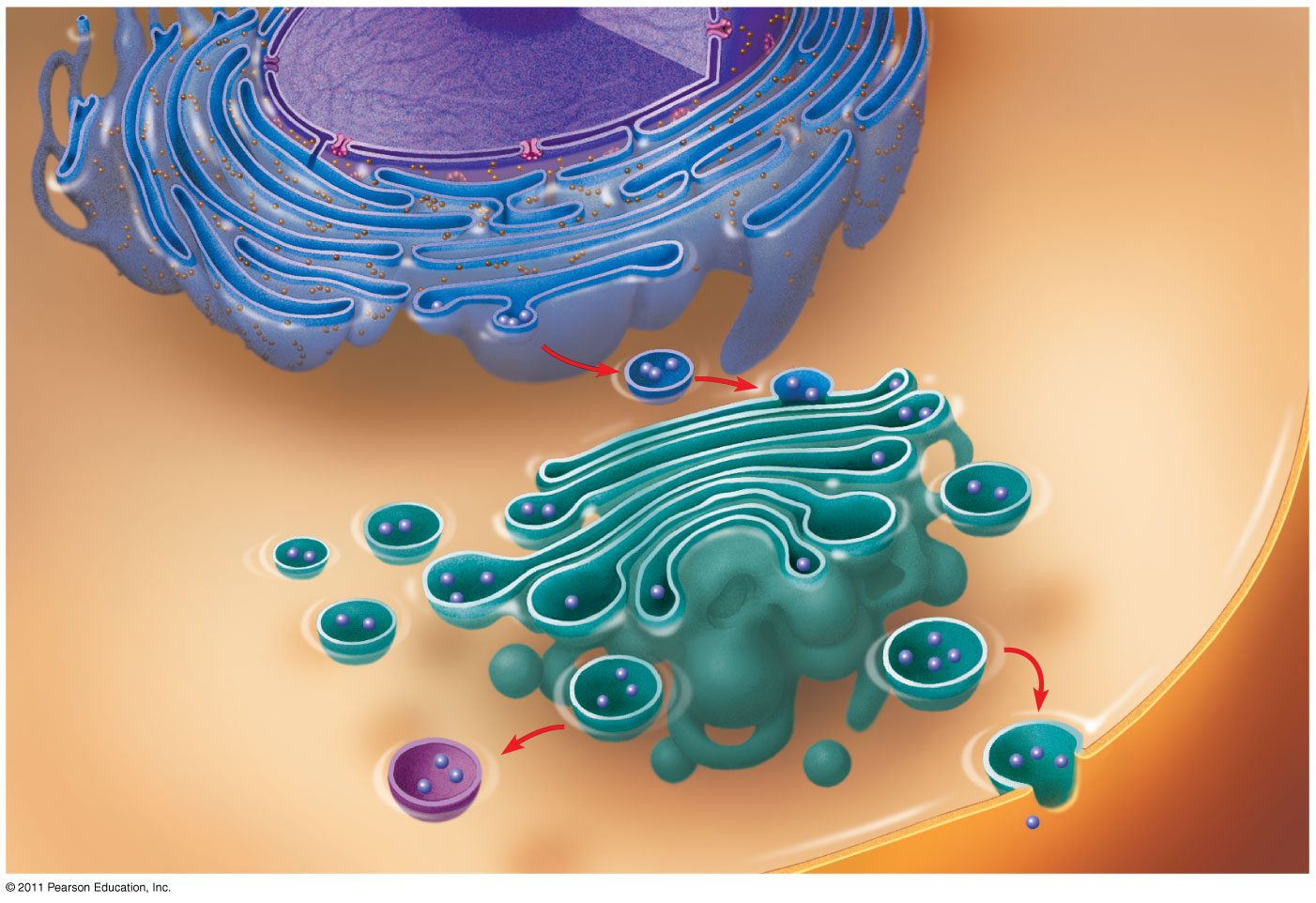 Nucleus
Rough ER
Smooth ER
cis Golgi
Plasmamembrane
trans Golgi
[Speaker Notes: Figure 6.15 Review: relationships among organelles of the endomembrane system.]
© 2011 Pearson Education, Inc.
Concept 6.5: Mitochondria and chloroplasts change energy from one form to another
Mitochondria are the sites of cellular respiration, a metabolic process that uses oxygen to generate ATP
Chloroplasts, found in plants and algae, are the sites of photosynthesis
Peroxisomes are oxidative organelles
[Speaker Notes: For the Cell Biology Video ER and Mitochondria in Leaf Cells, go to Animation and Video Files.
For the Cell Biology Video Mitochondria in 3D, go to Animation and Video Files.
For the Cell Biology Video Chloroplast Movement, go to Animation and Video Files.]
© 2011 Pearson Education, Inc.
The Endosymbiont theory 
endosymbiont-“internal symbiont”
An early ancestor of eukaryotic cells engulfed a nonphotosynthetic prokaryotic cell, which formed an endosymbiont relationship with its host
The host cell and endosymbiont merged into a single organism, a eukaryotic cell with a mitochondrion
At least one of these cells may have taken up a photosynthetic prokaryote, becoming the ancestor of cells that contain chloroplasts
(30 & 31)
© 2011 Pearson Education, Inc.
The Evolutionary Origins of Mitochondria and Chloroplasts
Mitochondria and chloroplasts have similarities with bacteria 
Enveloped by a double membrane
Contain free ribosomes and circular DNA molecules
Grow and reproduce somewhat independently in cells (31)
© 2011 Pearson Education, Inc.
Mitochondria: Chemical Energy Conversion
Mitochondria are in nearly all eukaryotic cells
They have a smooth outer membrane and an inner membrane folded into cristae
The inner membrane creates two compartments: intermembrane space and mitochondrial matrix
Some metabolic steps of cellular respiration are catalyzed in the mitochondrial matrix
Cristae present a large surface area for enzymes that synthesize ATP (32, 34, & 36 Next slide)
Figure 6.17a
Intermembrane space
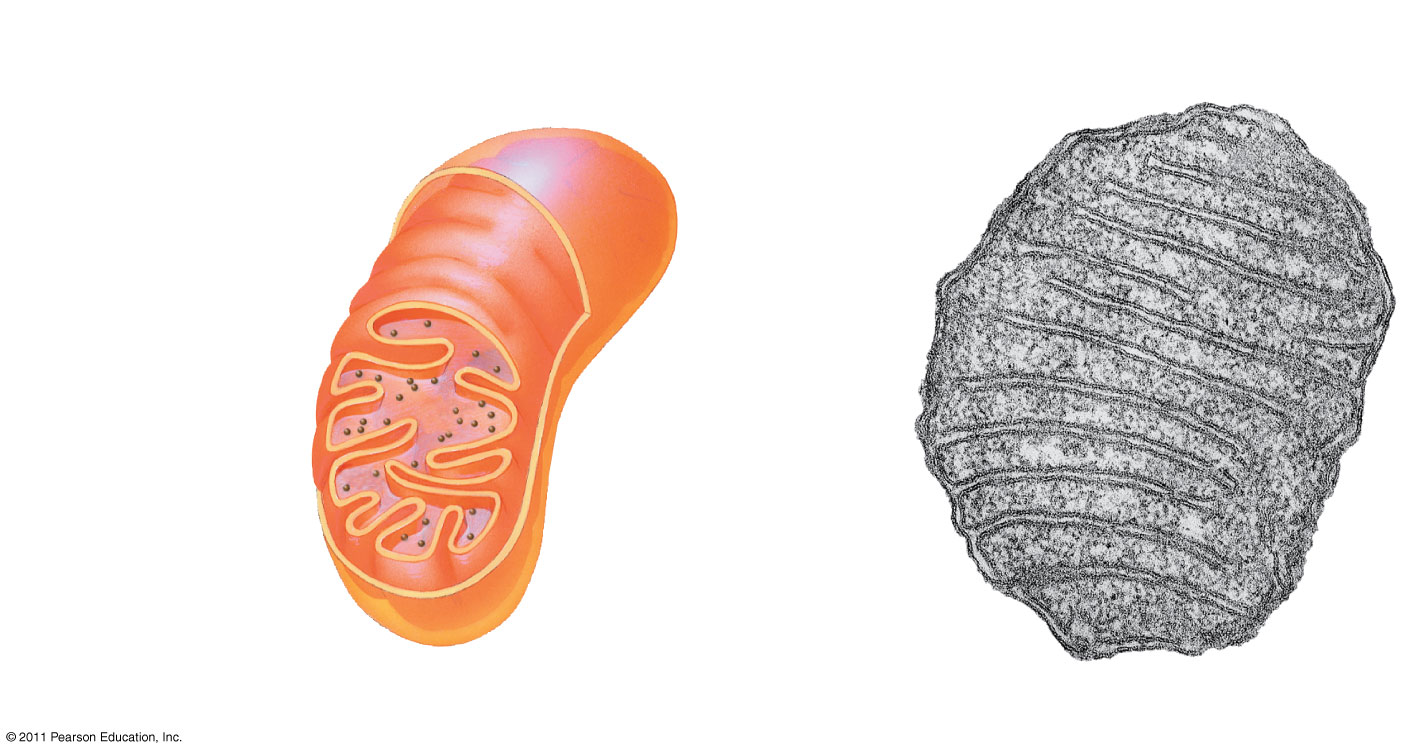 Outer
membrane
DNA
Inner
membrane
Freeribosomesin themitochondrialmatrix
Cristae
Matrix
0.1 m
(a) Diagram and TEM of mitochondrion
[Speaker Notes: Figure 6.17 The mitochondrion, site of cellular respiration.]
© 2011 Pearson Education, Inc.
Chloroplast structure includes
Thylakoids, membranous sacs, stacked to form a granum
Stroma, the internal fluid
The chloroplast is one of a group of plant organelles, called plastids
Figure 6.18a
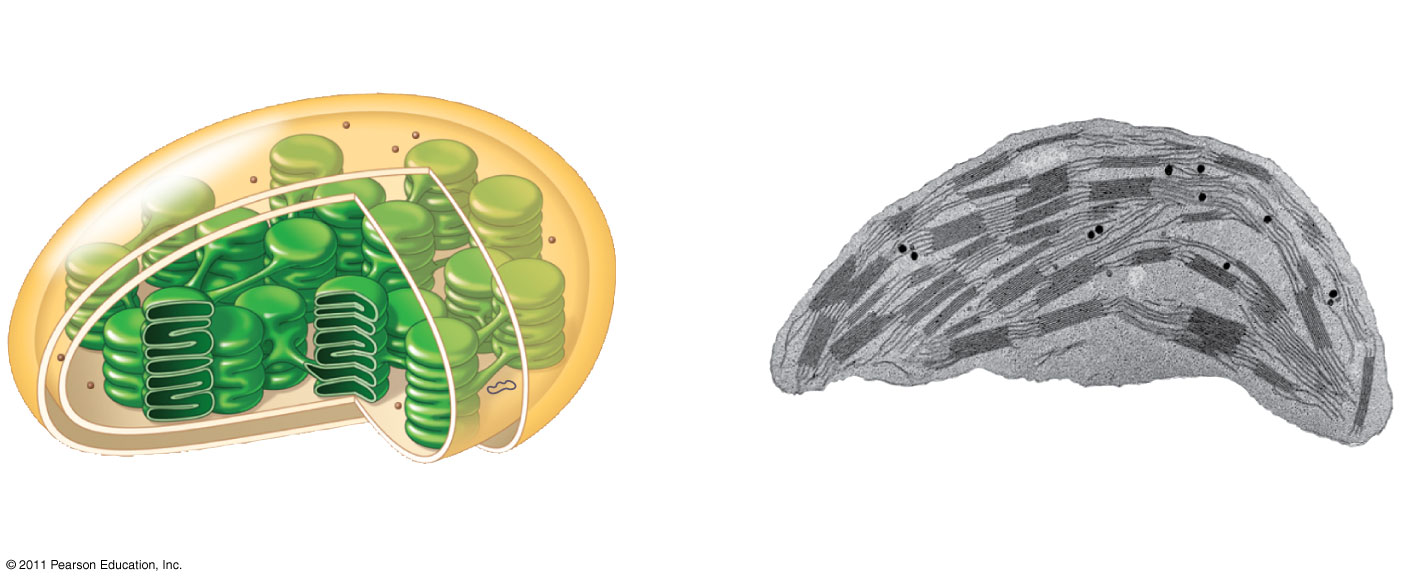 Ribosomes
Stroma
Inner and outer
membranes
Granum
DNA
Intermembrane space
Thylakoid
1 m
(a) Diagram and TEM of chloroplast
[Speaker Notes: Figure 6.18 The chloroplast, site of photosynthesis.]
© 2011 Pearson Education, Inc.
Peroxisomes: Oxidation
Peroxisomes are specialized metabolic compartments bounded by a single membrane
Peroxisomes produce hydrogen peroxide and convert it to water
Peroxisomes perform reactions with many different functions
(37)
© 2011 Pearson Education, Inc.
Concept 6.6: The cytoskeleton is a network of fibers that organizes structures and activities in the cell
The cytoskeleton is a network of fibers extending throughout the cytoplasm
It organizes the cell’s structures and activities, anchoring many organelles
It is composed of three types of molecular structures
Microtubules
Microfilaments
Intermediate filaments (38, 39, & 40)
[Speaker Notes: For the Cell Biology Video The Cytoskeleton in a Neuron Growth Cone, go to Animation and Video Files
For the Cell Biology Video Cytoskeletal Protein Dynamics, go to Animation and Video Files.]
Figure 6.20
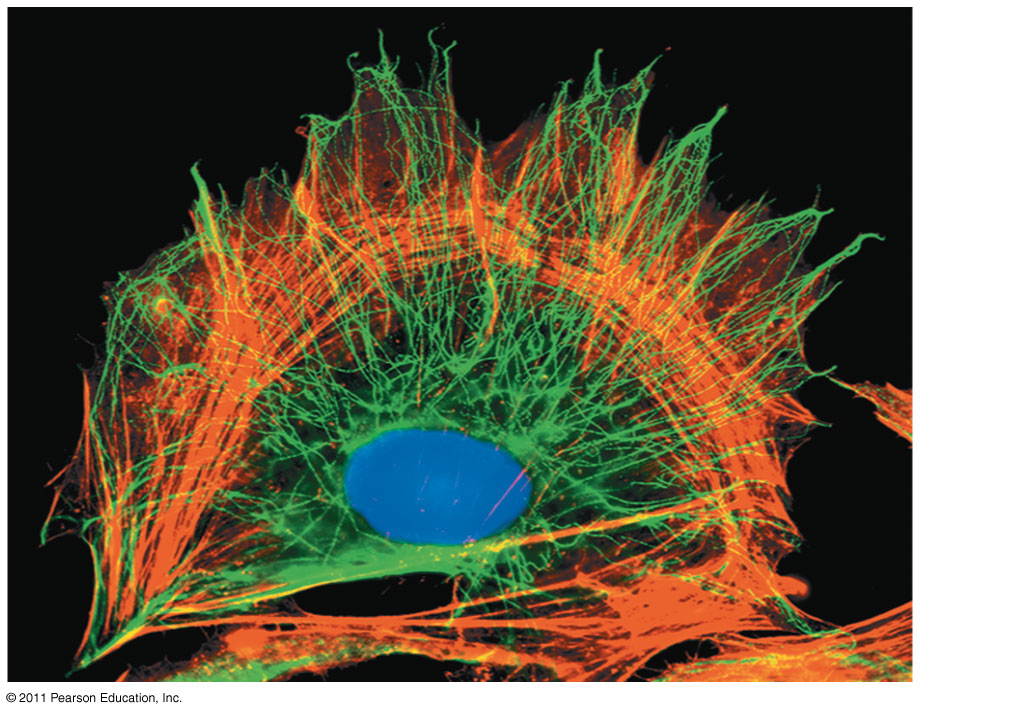 10 m
[Speaker Notes: Figure 6.20 The cytoskeleton.]
Figure 6.21
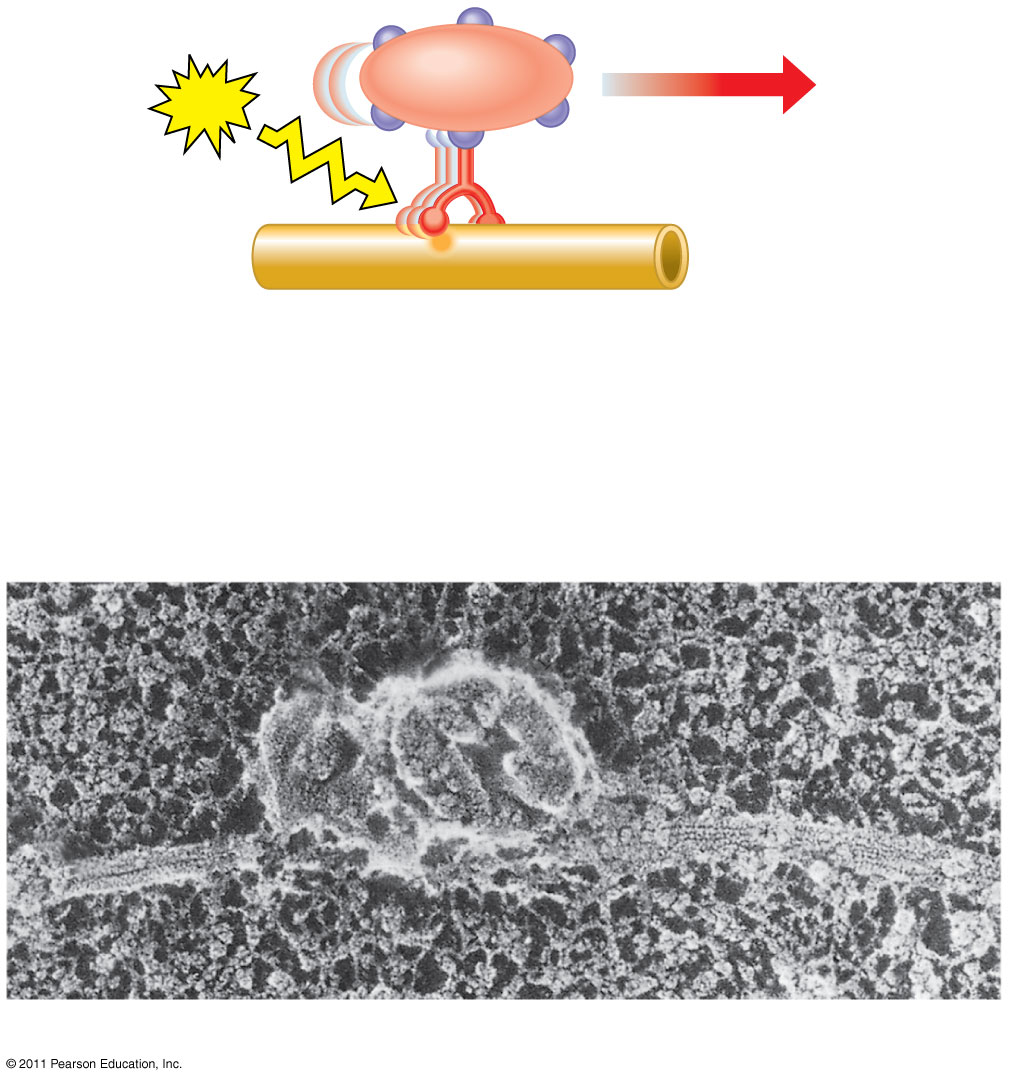 Vesicle
ATP
Receptor formotor protein
Microtubuleof cytoskeleton
Motor protein(ATP powered)
(a)
Microtubule
Vesicles
0.25 m
(b)
[Speaker Notes: Figure 6.21 Motor proteins and the cytoskeleton.]
Table 6.1a
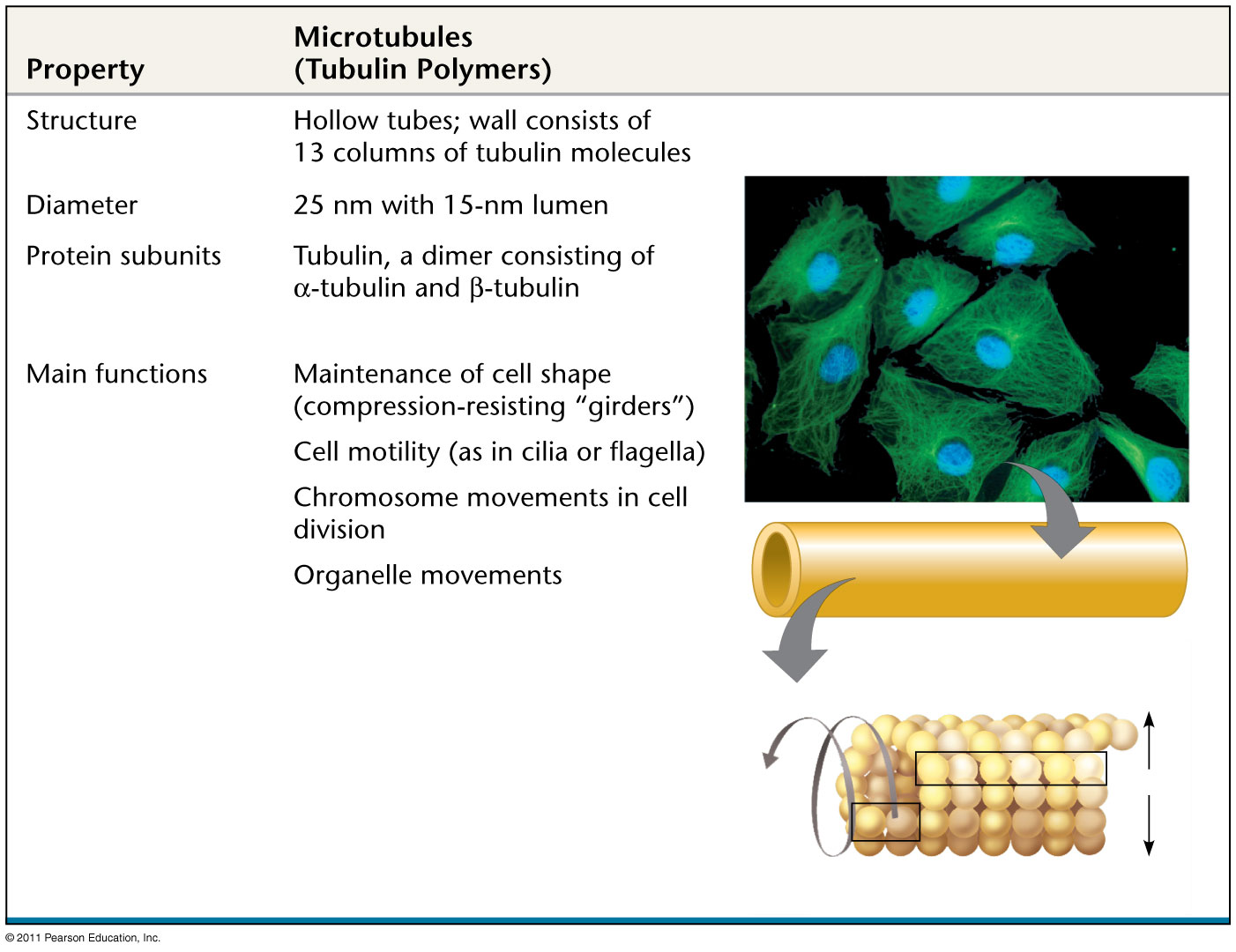 10 m
41
Column of tubulin dimers
25 nm
Tubulin dimer


[Speaker Notes: Table 6.1 The Structure and Function of the Cytoskeleton]
© 2011 Pearson Education, Inc.
Microtubules
Microtubules are hollow rods about 25 nm in diameter and about 200 nm to 25 microns long
Functions of microtubules
Shaping the cell
Guiding movement of organelles
Separating chromosomes during cell division
[Speaker Notes: For the Cell Biology Video Transport Along Microtubules, go to Animation and Video Files.
For the Cell Biology Video Movement of Organelles in Vivo, go to Animation and Video Files.
For the Cell Biology Video Movement of Organelles in Vitro, go to Animation and Video Files.]
© 2011 Pearson Education, Inc.
Centrosomes and Centrioles
In many cells, microtubules grow out from a centrosome near the nucleus
The centrosome is a “microtubule-organizing center”
In animal cells, the centrosome has a pair of centrioles, each with nine triplets of microtubules arranged in a ring that are “thought” to be involved with cell division
(41)
Figure 6.22
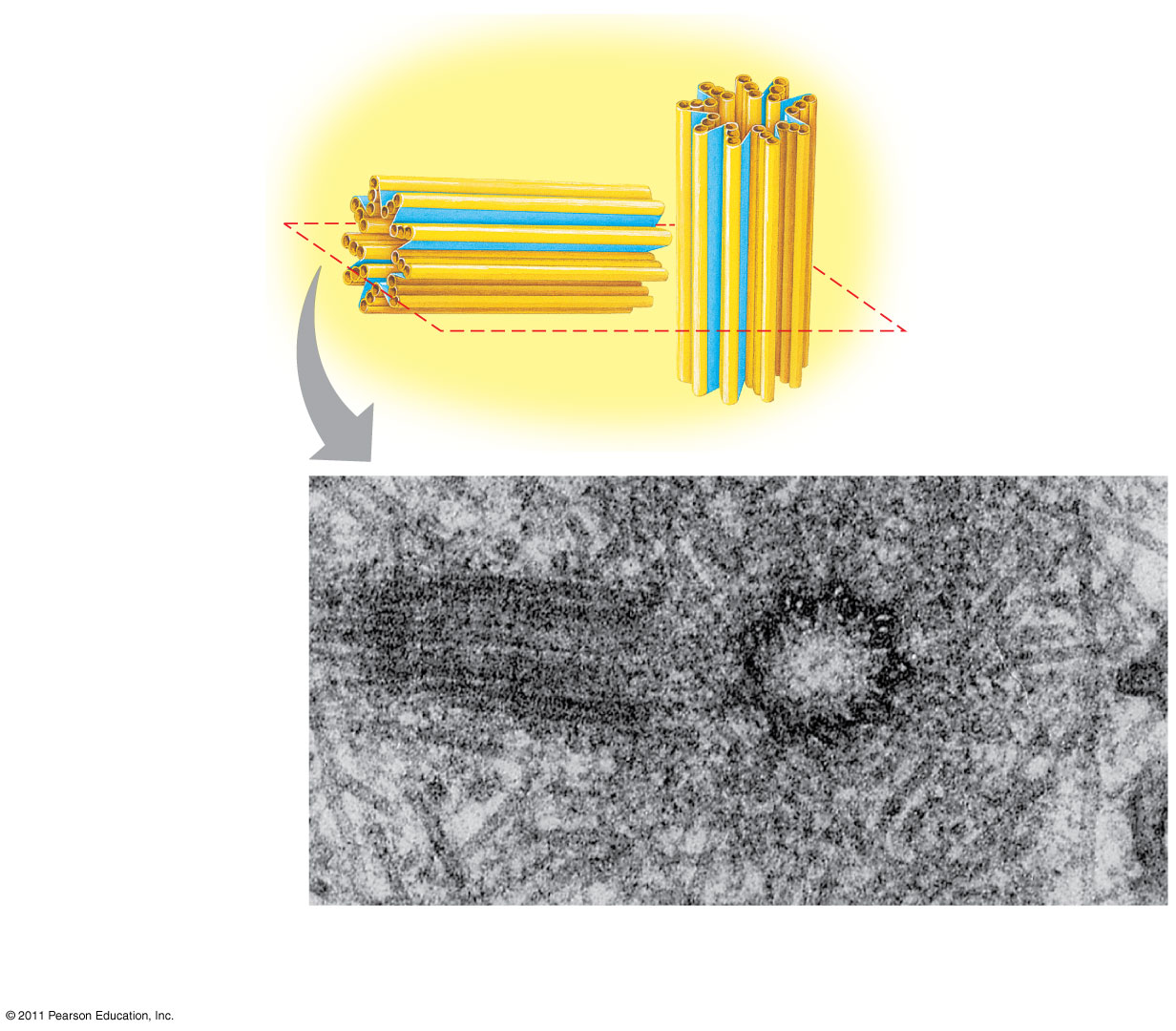 Centrosome
Microtubule
Centrioles
43
0.25 m
Longitudinalsection ofone centriole
Microtubules
Cross sectionof the other centriole
[Speaker Notes: Figure 6.22 Centrosome containing a pair of centrioles.]
© 2011 Pearson Education, Inc.
Cilia and Flagella
Microtubules control the beating of cilia and flagella, locomotor appendages of some cells
Cilia and flagella differ in their beating patterns
Figure 6.24
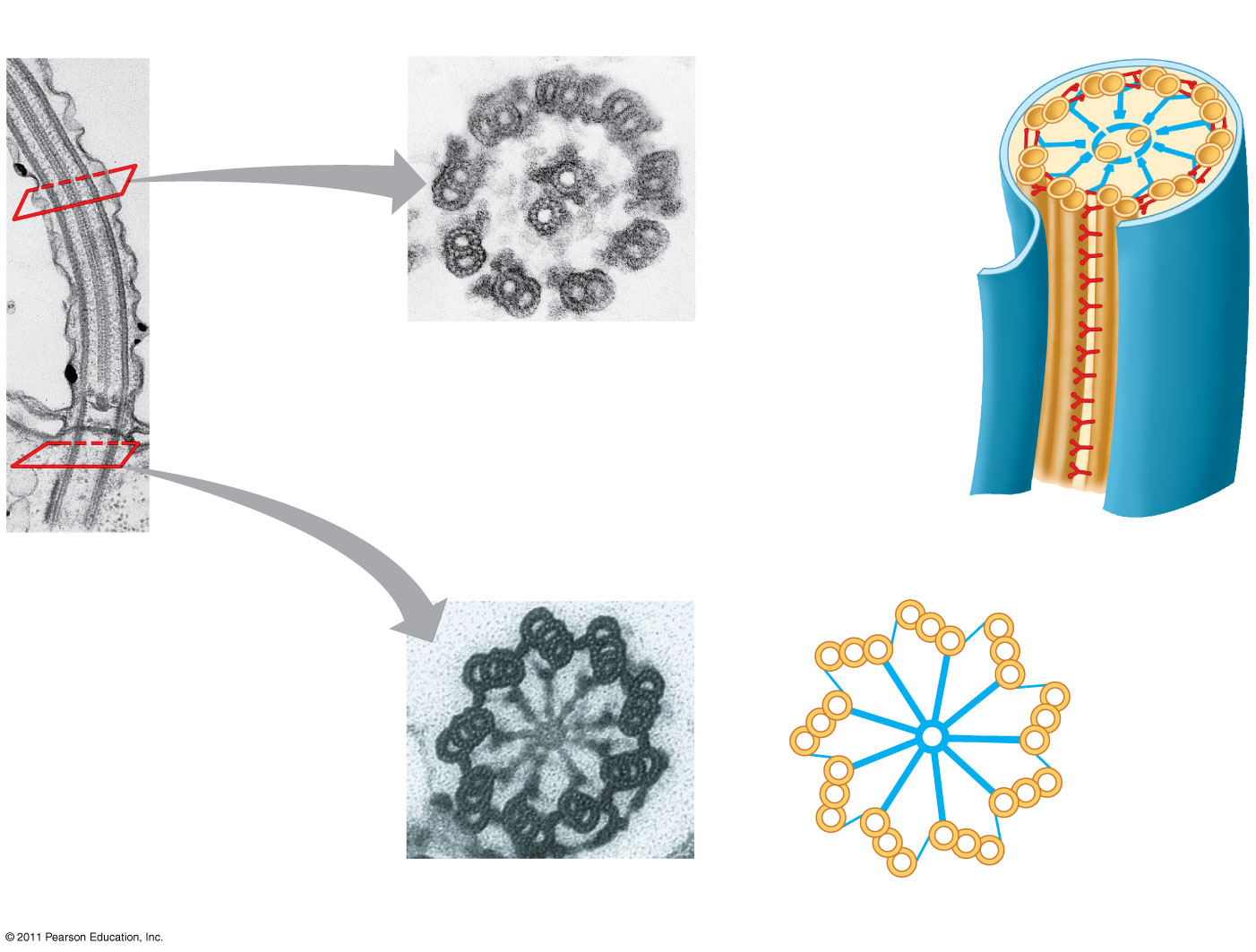 0.1 m
Plasma membrane
Outer microtubuledoublet
44
Dynein proteins
Centralmicrotubule
Radialspoke
Microtubules
Cross-linkingproteins betweenouter doublets
(b)
Cross section ofmotile cilium
Plasmamembrane
Basal body
0.1 m
0.5 m
(a)
Longitudinal sectionof motile cilium
Triplet
(c)
Cross section ofbasal body
[Speaker Notes: Figure 6.24 Structure of a flagellum or motile cilium.]
© 2011 Pearson Education, Inc.
Cilia and flagella share a common structure
A core of microtubules sheathed by the plasma membrane
A basal body that anchors the cilium or flagellum
A motor protein called dynein, which drives the bending movements of a cilium or flagellum
Their actual motions are different (sperm/intestines move)
Figure 6.25
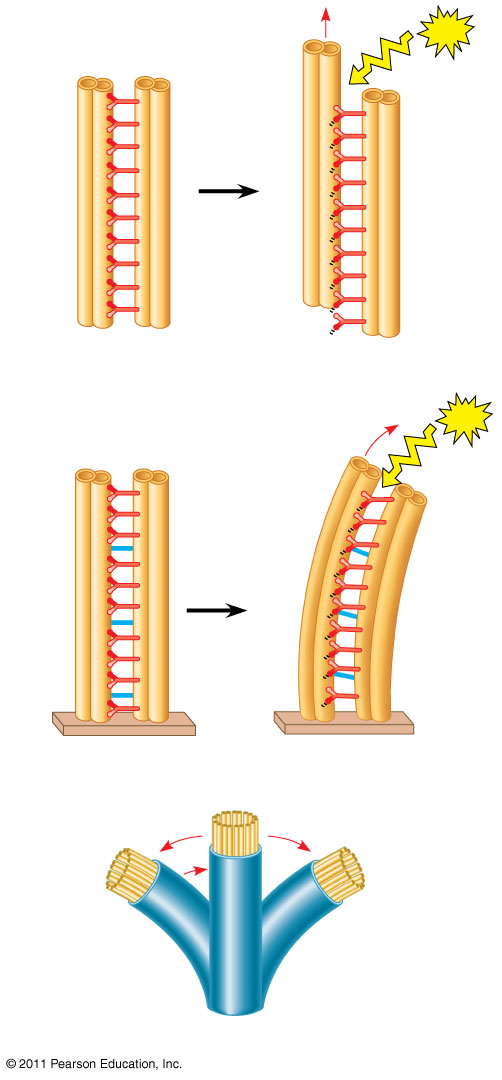 Microtubuledoublets
ATP
How dynein “walking” moves flagella and cilia
Dynein arms alternately grab, move, and release the outer microtubules
Protein cross-links limit sliding
Forces exerted by dynein arms cause doublets to curve, bending the cilium or flagellum (46)
Dynein protein
(a) Effect of unrestrained dynein movement
Cross-linking proteinsbetween outer doublets
ATP
Anchoragein cell
(b) Effect of cross-linking proteins
1
3
2
(c) Wavelike motion
[Speaker Notes: Figure 6.25 How dynein “walking” moves flagella and cilia.]
Table 6.1b
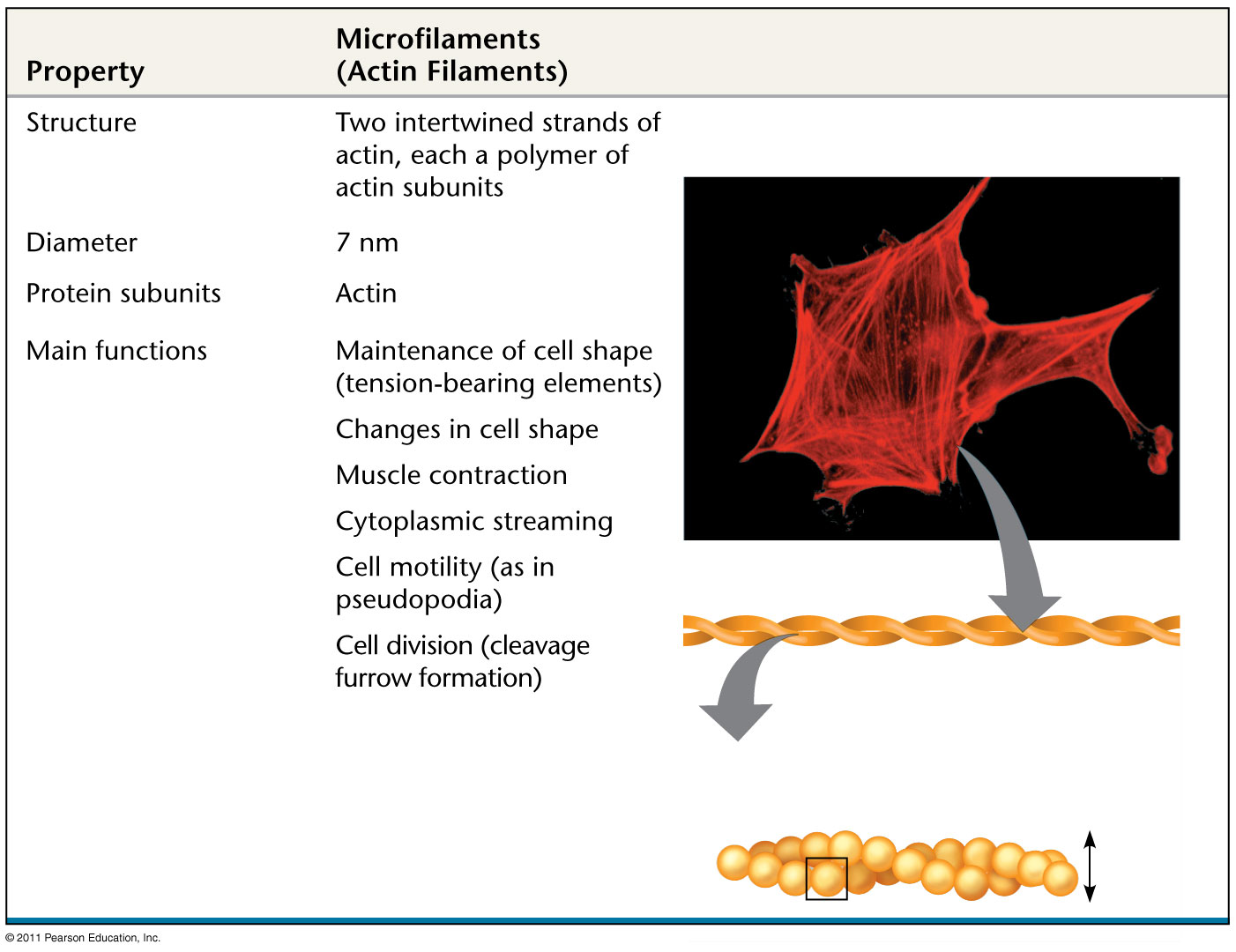 10 m
47
Actin subunit
7 nm
[Speaker Notes: Table 6.1 The Structure and Function of the Cytoskeleton]
© 2011 Pearson Education, Inc.
Microfilaments that function in cellular motility contain the protein myosin in addition to actin
In muscle cells, thousands of actin filaments are arranged parallel to one another
Thicker filaments composed of myosin interdigitate with the thinner actin fibers
(48)
Figure 6.27
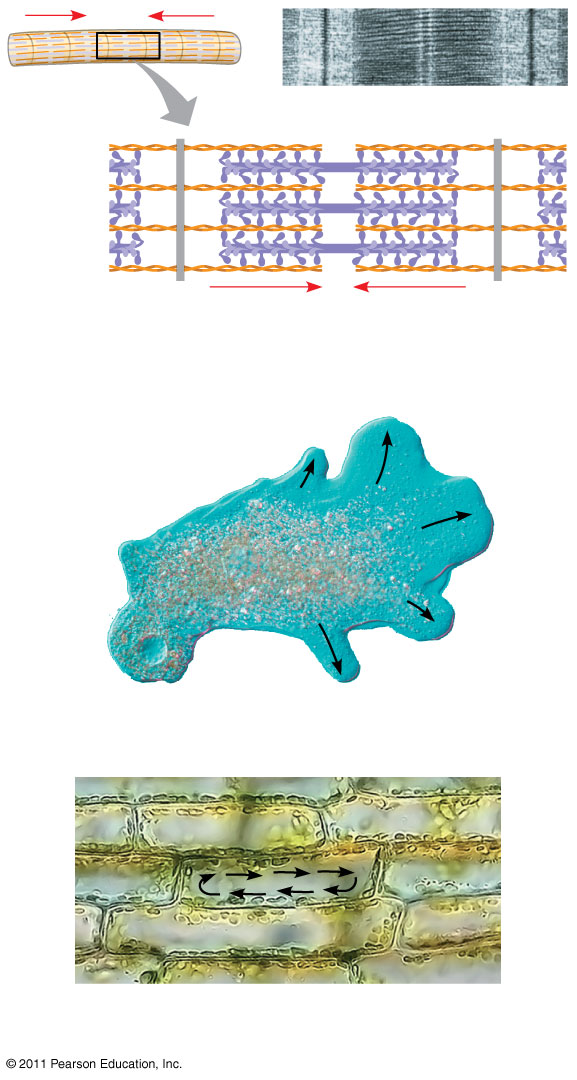 Muscle cell
0.5 m
Actin
filament
Myosin
filament
Myosin
head
(a) Myosin motors in muscle cell contraction
Cortex (outer cytoplasm):gel with actin network
100 m
Inner cytoplasm: solwith actin subunits
Extendingpseudopodium
(b) Amoeboid movement
Chloroplast
30 m
(c) Cytoplasmic streaming in plant cells
[Speaker Notes: Figure 6.27 Microfilaments and motility.]
Table 6.1c
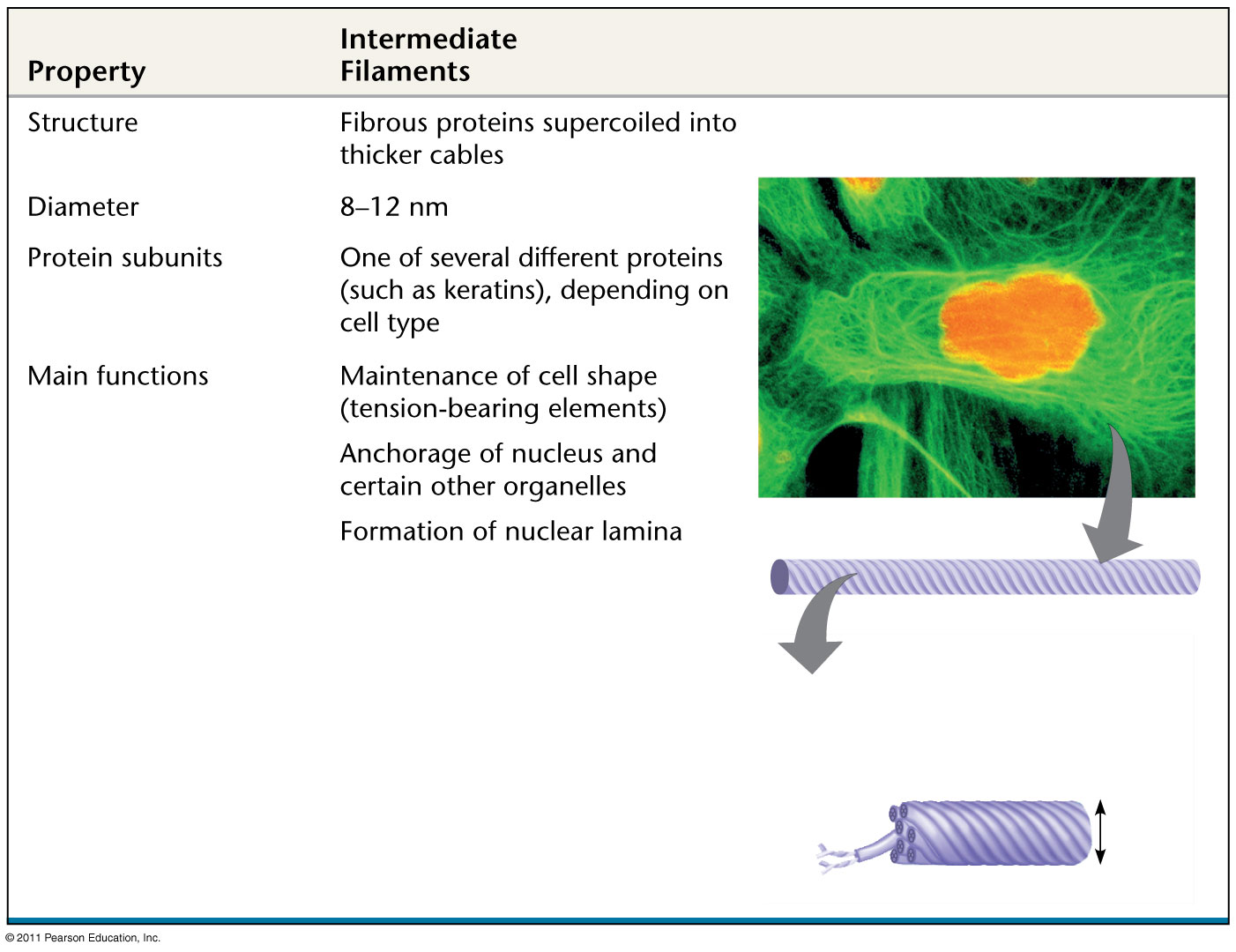 5 m
Keratin proteins
Fibrous subunit (keratinscoiled together)
49
812 nm
[Speaker Notes: Table 6.1 The Structure and Function of the Cytoskeleton]
© 2011 Pearson Education, Inc.
Concept 6.7: Cell Walls
The cell wall is an extracellular structure that distinguishes plant cells from animal cells
Prokaryotes, fungi, and some protists also have cell walls
The cell wall protects the plant cell, maintains its shape, and prevents excessive uptake of water
Plant cell walls are made of cellulose and fungi chitin.
© 2011 Pearson Education, Inc.
Plant cell walls may have multiple layers
Primary cell wall: relatively thin and flexible
Middle lamella: thin layer between primary walls of adjacent cells
Secondary cell wall (in some cells): added between the plasma membrane and the primary cell wall
Plasmodesmata are channels between adjacent plant cells
[Speaker Notes: For the Cell Biology Video E-cadherin Expression, go to Animation and Video Files.]
Figure 6.28
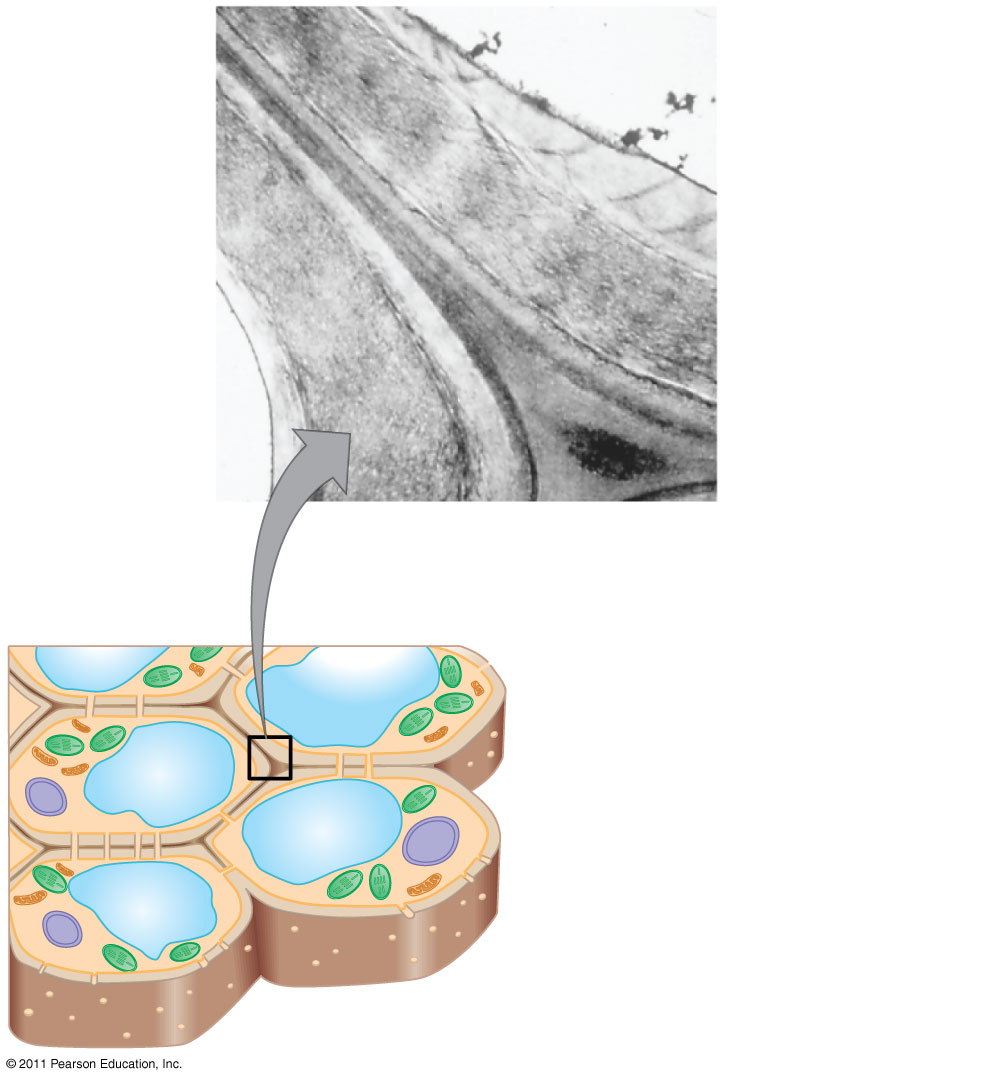 Secondarycell wall
Primarycell wall
55
Middlelamella
1 m
Central vacuole
Cytosol
Plasma membrane
Plant cell walls
Plasmodesmata
[Speaker Notes: Figure 6.28 Plant cell walls.]
© 2011 Pearson Education, Inc.
The Extracellular Matrix (ECM) of Animal Cells
Animal cells lack cell walls but are covered by an elaborate extracellular matrix (ECM)
The ECM is made up of glycoproteins such as collagen, proteoglycans, and fibronectin
ECM proteins bind to receptor proteins in the plasma membrane called integrins
[Speaker Notes: For the Cell Biology Video Cartoon Model of a Collagen Triple Helix, go to Animation and Video Files.
For the Cell Biology Video Staining of the Extracellular Matrix, go to Animation and Video Files.
For the Cell Biology Video Fibronectin Fibrils, go to Animation and Video Files.]
Figure 6.30a
56
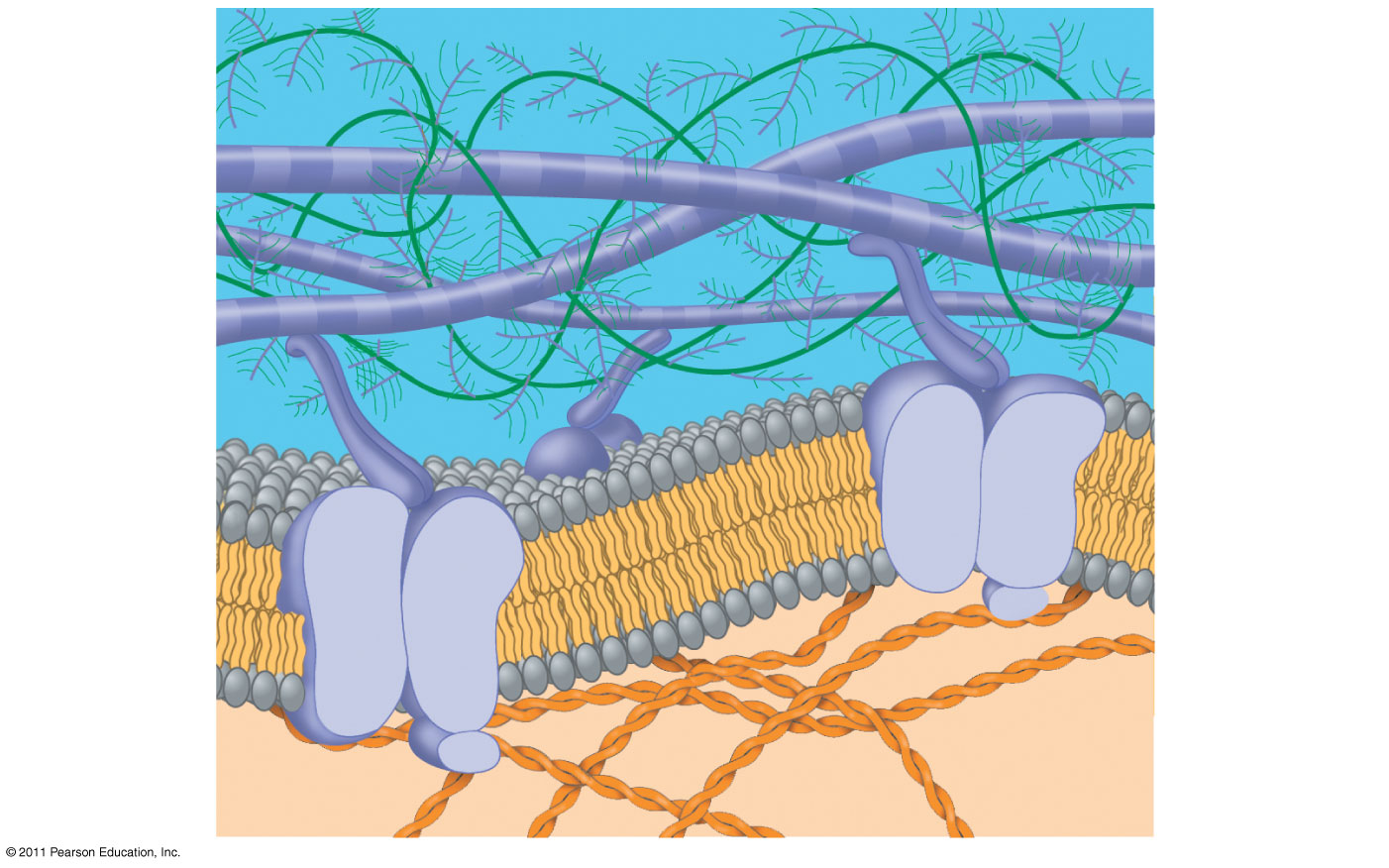 Collagen
EXTRACELLULAR FLUID
Proteoglycancomplex
Fibronectin
Integrins
Functions of the ECM
Support
Adhesion
Movement
Regulation
Plasmamembrane
CYTOPLASM
Micro-
filaments
[Speaker Notes: Figure 6.30 Extracellular matrix (ECM) of an animal cell.]
© 2011 Pearson Education, Inc.
Cell Junctions
Neighboring cells in tissues, organs, or organ systems often adhere, interact, and communicate through direct physical contact
Intercellular junctions facilitate this contact
There are several types of intercellular junctions
Plasmodesmata
Tight junctions
Desmosomes
Gap junctions
© 2011 Pearson Education, Inc.
Plasmodesmata in Plant Cells
Plasmodesmata are channels that perforate plant cell walls
Through plasmodesmata, water and small solutes (and sometimes proteins and RNA) can pass from cell to cell (57)
© 2011 Pearson Education, Inc.
Tight Junctions, Desmosomes, and Gap Junctions in Animal Cells
At tight junctions, membranes of neighboring cells are pressed together, preventing leakage of extracellular fluid
Desmosomes (anchoring junctions) fasten cells together into strong sheets
Gap junctions (communicating junctions) provide cytoplasmic channels between adjacent cells
(Next slide 58)
Figure 6.32
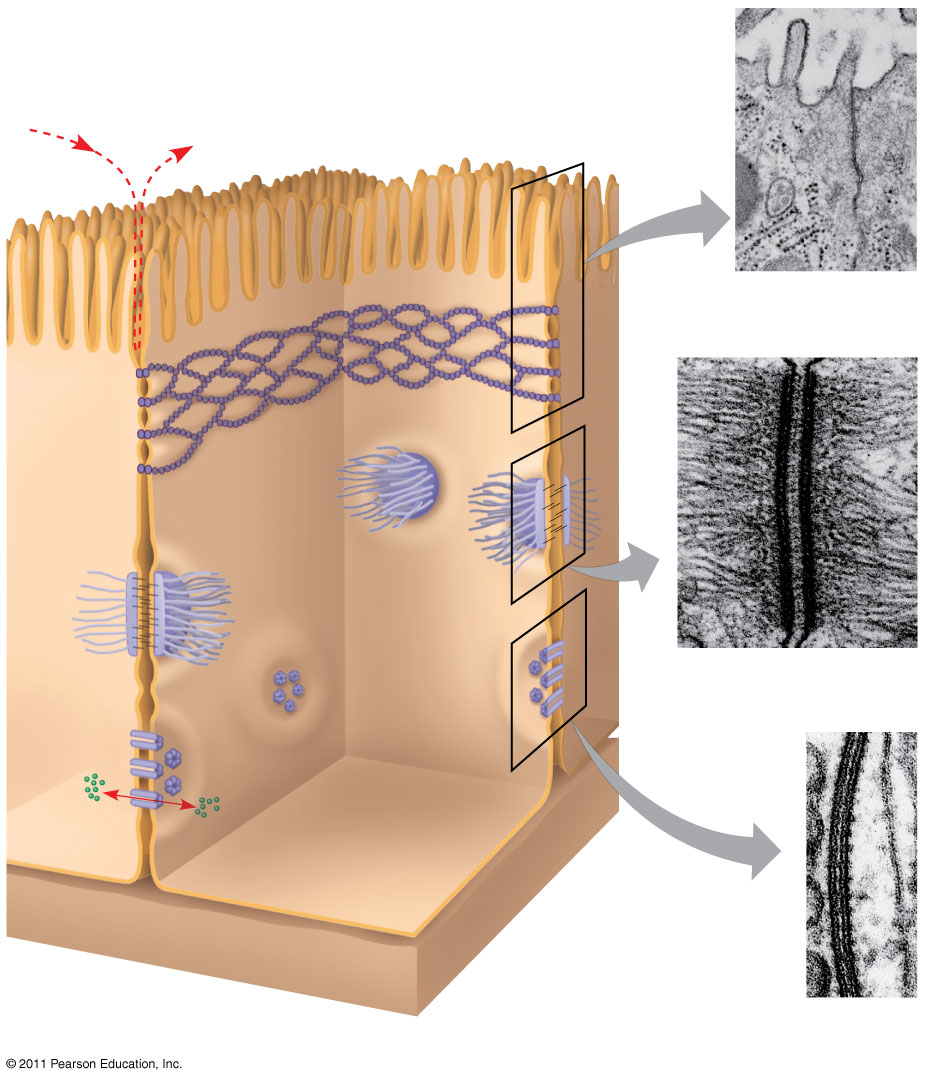 Tight junctions preventfluid from movingacross a layer of cells
Tight junction
TEM
0.5 m
Tight junction
Intermediatefilaments
Desmosome
TEM
1 m
Gapjunction
Ions or smallmolecules
Spacebetween cells
TEM
Extracellularmatrix
Plasma membranesof adjacent cells
0.1 m
[Speaker Notes: Figure 6.32 Exploring: Cell Junctions in Animal Tissues]